Parallel Suffix Array Construction by Accelerated Sampling
Matthew Felice Pace 
University of Warwick
Joint work with Alexander Tiskin
University of Warwick
Outline
Introduction
Difference Covers
Sequential Suffix Array Construction
Bulk-Synchronous Parallel (BSP) Model
Suffix Array Construction in BSP
Conclusion
Introduction
What is a suffix array?
A data structure, denoted by          , that holds the lexicographic order of all the suffixes of a given string     of size    .




Suffix array construction related to sorting.
Naïve solution is to radix sort all the suffixes in             .

We assume that a given string of size     is over                                  or an indexed alphabet.
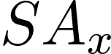 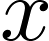 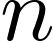 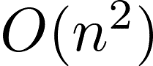 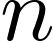 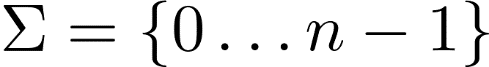 Introduction
Manber and Myers [1990] presented the first suffix array construction algorithm (SACA) running in                     .

Kärkkäinen and Sanders [2003], Kim et al. [2003], Ko and Aluru [2003] all developed SACAs running in           .

Kärkkäinen et al. [2006] extend their algorithm to run on a p processor BSP machine with optimal         local computation and communication costs and requiring                   supersteps.

We reduce the number of supersteps required to              xxxxx while preserving the optimal computation and communication costs.
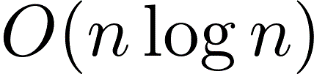 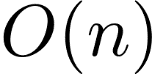 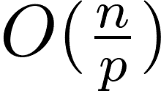 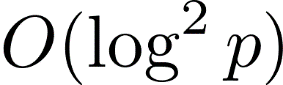 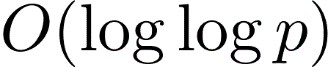 Introduction
The idea behind the SACAs having linear worst case running time is to use recursion
Divide the indices of the input string     into two nonempty disjoint sets.


Form string      and     from the characters indexed by each set.

Recursively construct           .
Use            to construct          .
Merge            and            to obtain          .
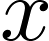 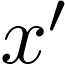 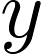 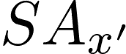 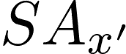 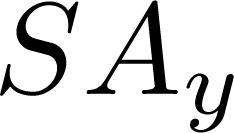 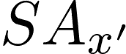 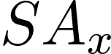 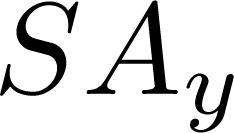 Difference Covers
Given a positive integer    , let       denote the set of integers                        .

Then                 can be defined such that for any              , there exists                  such that                                    .

     is known as a difference cover of      .

Let            , i.e.                               , then we can have e.g.   xxxxxxxxxxxx, but not                      .
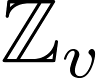 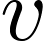 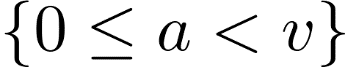 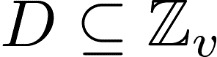 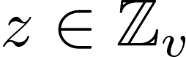 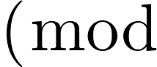 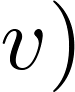 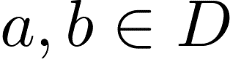 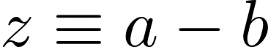 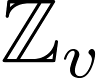 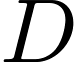 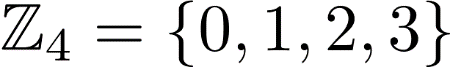 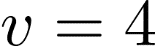 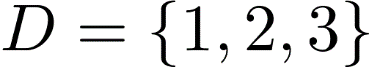 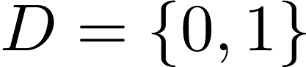 Difference Covers
Colbourn and Ling [2000] give a method for computing the difference cover      of      , for any positive  integer    , in time              .
                                
Lemma 1 [Kärkkäinen and Sanders 2003]
If      is a difference cover of      , and    and    are integers, then there exists                    such that                           and                            are both in     .
Let             and                          , then
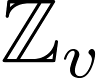 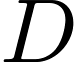 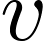 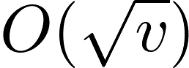 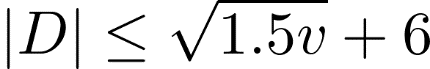 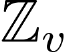 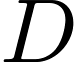 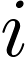 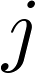 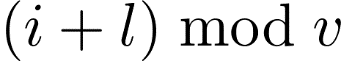 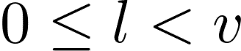 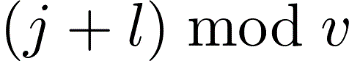 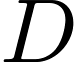 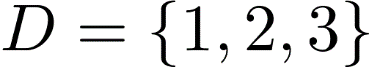 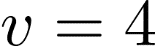 Sequential Suffix Array Construction
Given string     of size    , and a positive integer    , we construct the suffix array as follows:


Construct difference cover      of       (e.g. for            ,                       ).

Partition the set of indices into    sets.

Denote every character        ,                   , such that                          , as a sample character, and for each such character define a super-character corresponding to                            .
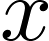 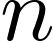 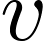 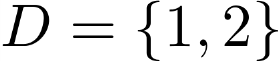 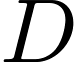 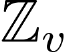 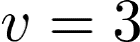 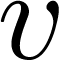 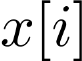 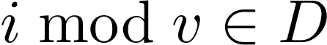 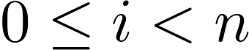 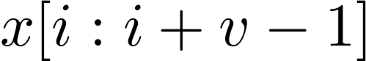 Sequential Suffix Array Construction
Construct string       of super-characters, of size           .



Construct       , identical to      with each super-character replaced by its rank in the sorted list of super-characters.



Recursively call algorithm on string       , with parameter     .

When algorithm returns with              fill array              with the rank of each suffix of     .
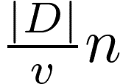 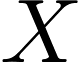 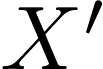 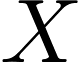 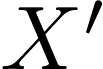 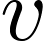 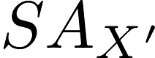 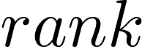 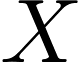 Sequential Suffix Array Construction
For each                      , find an                      such that asdfkjhiuhoknmkjnkj (e.g.          and            , then            )  


Then for each        ,                        , define tuple 
	                                                                   ,
    and sort the tuples separately for each    .
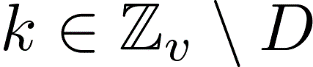 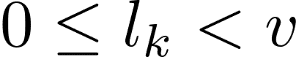 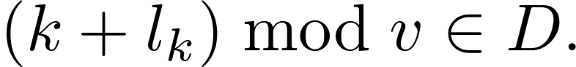 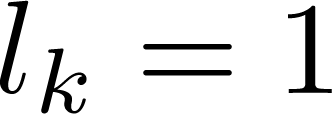 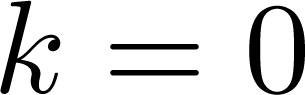 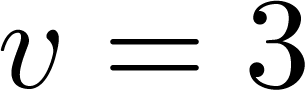 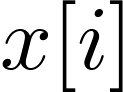 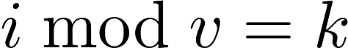 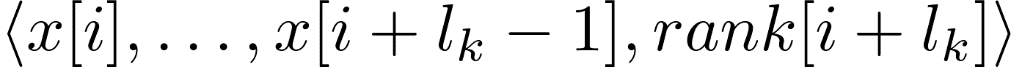 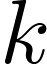 Sequential Suffix Array Construction
Sort all the suffixes of     by first     characters to get sets of suffixes having an identical prefix.




Each set of suffixes with an identical prefix can be divided into subsets of suffixes whose order within the subset has already been found.
Merge the subsets of each set of suffixes with identical prefixes, using Lemma 1.
Suffix array is obtained in time             .
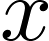 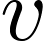 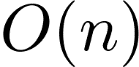 Sequential Suffix Array Construction
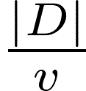 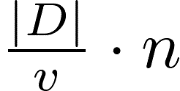 BSP model
Model developed to allow rigorous parallel algorithm design over diverse physical systems
p processors each with local memory
Global communication environment
Barrier synchronisation
...
M
M
M
M
...
P
P
P
P
comm env
BSP model
A BSP machine is defined by 3 parameters
p – number of processors
g – inverse bandwidth of the network
l – network latency

Algorithms run in supersteps, each of which is measured by
comp – maximum computation over all processors
comm – maximum communication over all processors

Total cost of an algorithm having S supersteps is
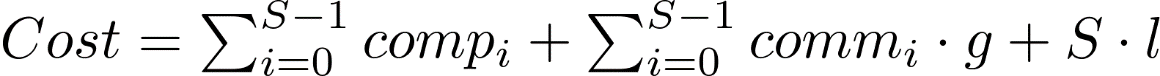 Suffix Array Construction in BSP
Sequential algorithm divided into four steps	
Three integer sorting steps
Final merging step

Integer sorting in BSP requires           superstep with           comp and comm, using a technique called regular sampling. [Chan and Dehne 1999]

We can perform the final merging step using the same technique.

Therefore, we can perform each level of recursion in           supersteps.
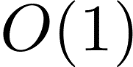 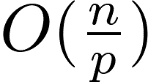 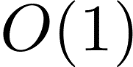 Suffix Array Construction in BSP
The size of the string decreases by a factor of        in each level of recursion.

			             n


	   		                     


			              ⁞
			                

This requires                  levels, i.e.                 supersteps.
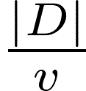 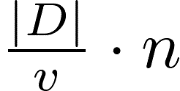 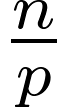 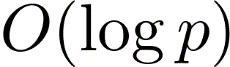 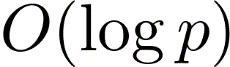 Suffix Array Construction in BSP
However, by decreasing the sampling frequency at each level of recursion we can accelerate the rate by which the size of the input string in successive levels of recursion decreases.

By setting                    , the size of the input string converges towards     super-exponentially.
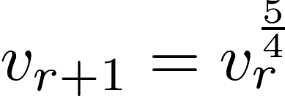 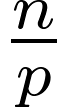 Suffix Array Construction in BSP
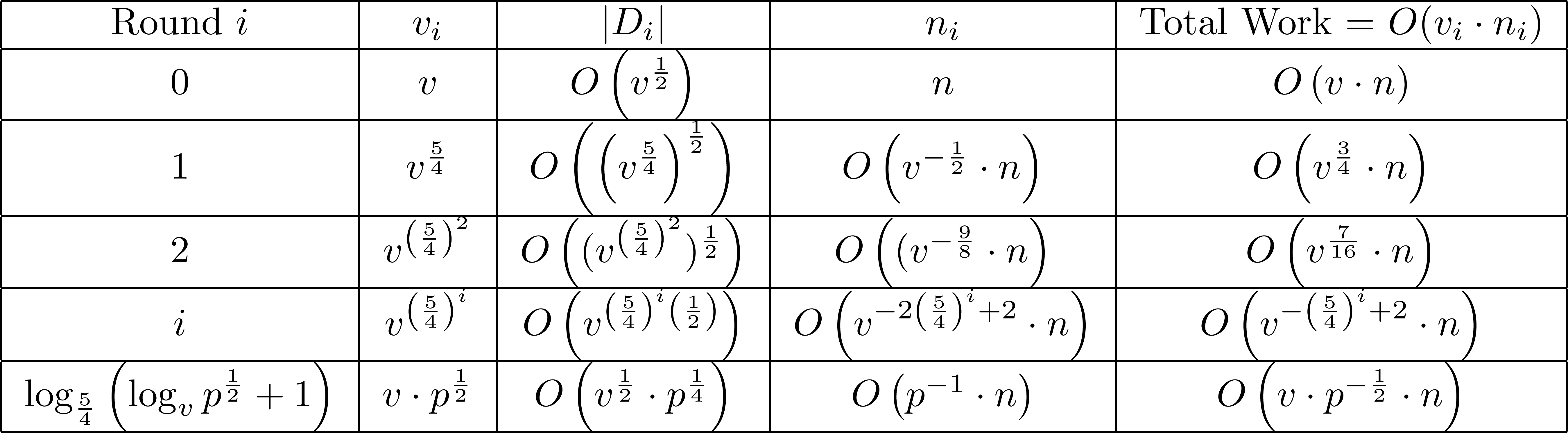 Suffix Array Construction in BSP
However, by decreasing the sampling frequency at each level of recursion we can accelerate the rate by which the size of the input string in successive levels of recursion decreases.

By setting                    , the size of the input string converges towards     super-exponentially.

Therefore, we only require                        supersteps to construct the suffix array of a given string.
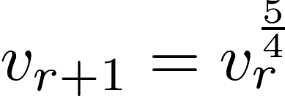 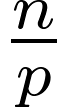 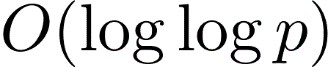 Conclusion
Presented an algorithm for constructing suffix arrays in parallel on a     processor machine.

Algorithm requires optimal          local computation and communication costs.

Reduced the number of supersteps required to a near optimal                       .

Open questions
Can we construct suffix arrays in           supersteps?
Can we apply the accelerated sampling technique to other algorithms?
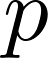 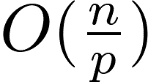 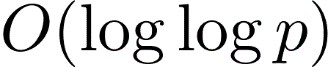 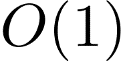 Thank you!